A Systematic Review and Meta-Analysis of the Incidence of Injury in Professional Female Soccer
Lawrence Mayhew1, Jamie McPhee2, Peter Francis1 and Gareth Jones1.
1Musculoskeletal Health Research Group, School of Clinical and Applied Sciences, Leeds Beckett University, United Kingdom. 
2Manchester Metropolitan University, Manchester, United Kingdom
Results
Abstract
Overall estimated injury incidence was found to be 6.13 (95% CI 4.03 – 8.22) injuries per 1000 hours. The estimated pooled incidence of injury was higher during match play (17.62, 95% CI 13.11 – 22.13) than during training (4.57, 95% CI 2.73 – 6.40). Study heterogeneity was found to be (I2 = 95.5%) for total incidence, for match play (I2 = 95.1%) and training (I2 = 98.8%) incidence.
PURPOSE: The epidemiology of injury in male professional Soccer is well described and has been used as a basis to monitor injury trends and implement injury prevention strategies. There are no systematic reviews that have investigated injury incidence in women’s professional soccer. The primary aim of this study was to calculate an overall incidence rate of injury in senior female professional soccer. The secondary aims were to provide an incidence rate of injury statistic for training and match play

METHODS: PubMed, Discover, Academic Search Complete (EBSCO), Embase, SPORTDiscus and ScienceDirect electronic databases were searched from inception to September 2018. Two reviewers independently assessed study quality using the Strengthening the Reporting of Observational Studies in Epidemiology statement STROBE checklist. 7 prospective studies were combined in a pooled analysis of injury incidence using a mixed effects model. Heterogeneity was evaluated using the I2 statistic. 

RESULTS: The mean total incidence of injury in senior professional female soccer players was found to be 6.13 (95% CI 4.03 – 8.22 injuries per 1000 hours. In a sub group analysis, the mean incidence of injury during match play was 17.62 (95% CI 13.11 – 22.13) and during training was 4.57 (95% CI 2.73 – 6.40). Data analysis found a high level level of heterogeneity (> 50%) (total Incidence, I2 = 95.5) and during subsequent sub group analyses in those studies reviewed (match incidence, I2 = 95.1%, training incidence,I2 = 98.8%). An appraisal of the study methodologies revealed inconsistency in the use of injury terminology, data collection procedures, calculation of exposure and operational measures of performance by researchers. Such inconsistencies likely contribute to the large variance in the incidence and prevalence of injury reported

DISCUSSION: Continued reporting of heterogeneous results in population samples limits meaningful comparison of studies. Standardising the criteria used to define injury and illness coupled with more accurate methods of calculating exposure will overcome such limitations
Figure 2: Forest plot of a pooled estimate of match injury incidence rate per 1000 hours with 95% CI
Introduction
FIFA published a consensus statement in soccer, providing guidance on injury definitions, recording and classification of injuries and reporting of training and match exposures (Fuller et al, 2006). These guidelines have led to an increase in the quality and consistency of research within professional and amateur soccer cohorts. While many studies have aimed to establish the incidence of injury in professional soccer, the majority of current epidemiological studies have focused on males (McCall et al 2014). There are no systematic reviews that have investigated the overall incidence of injury in women’s professional soccer. Therefore, the extent of injury burden in women’s professional soccer remains unknown. The Translating Research into Injury Prevention Practice (TRIPP) model and the van Mechelen sequence of prevention model recommend that in order to effectively minimize injury in sport, a full understanding of the incidence of injuries is required (Finch 2006).
Figure 3: Forest plot of a pooled estimate of training injury incidence rate per 1000 hours with 95% CI
Methods
Following ethical approval by the Leeds Beckett University research ethics committee, the systematic was registered with the International Prospective Register of Systematic Reviews (PROSPERO; CRD42019130407). Potential eligible studies were identified through a systematic search. The following search terms “(football OR soccer) AND (incidence OR epidemiology) AND (injury) AND (female)” were used in all databases. Two authors carried out the electronic database search. All citations were imported to EndNote X7 (Thomson Reuters, USA) and duplicates were removed by the first author. 

Two authors screened all articles. Full texts were retrieved and reviewed for articles that clearly met the inclusion criteria or those that could not be explicitly excluded from the title and abstract. Disagreements were resolved via consensus, and a third author was used if no agreement was reached. No hand-search of specific sports medicine journals was performed. 7 prospective studies were combined in a pooled analysis of injury incidence using a mixed effects model via Comprehensive Meta-Analysis (Version 3) software programme. Heterogeneity was evaluated using the I2 statistic.
Summary and Conclusion
Significant study heterogeneity was found (I2 = 95.5%). Analysis revealed a high risk of bias (STROBE risk of bias assessment) due to inherent differences in the epidemiological design characteristics of the included studies. Such inconsistencies likely contribute to the large variance in the reported incidence of injury. Continued reporting of heterogeneous results in population samples limits meaningful comparison of studies. Standardising the criteria used to define and classify injury occurrence together with more accurate recording of exposure inclusive of external and internal load will overcome such limitations





Fuller, C.W., Ekstrand, J., Astrid Junge, A., Andersen, T.E. Bahr, R., Dvorak, J., Hägglund,M., McCrory, P., Meeuwisse, W.H (2006) Consensus statement on injury definitions and data collection procedures in studies of football (soccer) injuries Scandinavian journal of medicine & science in sports 16 (2), 83-9

Finch, C. (2006) A new framework for research leading to sports injury prevention. Journal Science and Medicine in Sport May;9(1-2):3-9; discussion 10. Epub 2006 Apr 17.

Mayhew, L., Francis, P., McPhee, J, Johnson, M., Jones, G (2019) Epidemiology of injury in professional female football: a systematic review and a meta-analysis. PROSPERO Register 2019 CRD42019130407 
Available from: http://www.crd.york.ac.uk/PROSPERO/display_record.php?ID=CRD42019130407
Figure 1: PRISMA flow diagram depicting the study selection process
References
Additional records identified through other sources
(n = 0)
Records identified through database searching 
(n= 1378)
Records after duplicates removed 
(n =690)
Records screened 
(n = 690)
Records excluded
 (n=648)
Full-text articles excluded 

Study design (n = 26)
Study population (n = 6)
Non English (n = 3)
Full-text articles assessed for eligibility 
(n = 42)
Studies included in qualitative synthesis 
(n = 7)
Studies included in quantitative synthesis (n = 7)
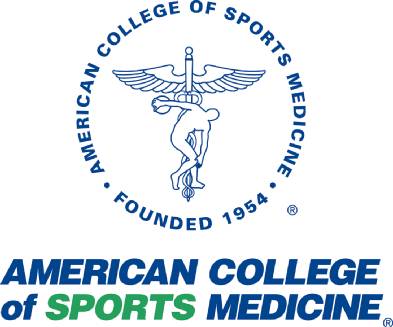 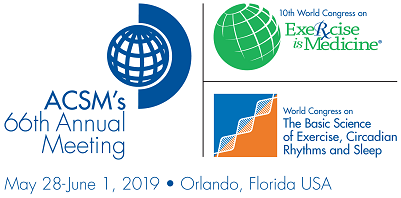 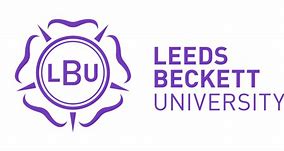 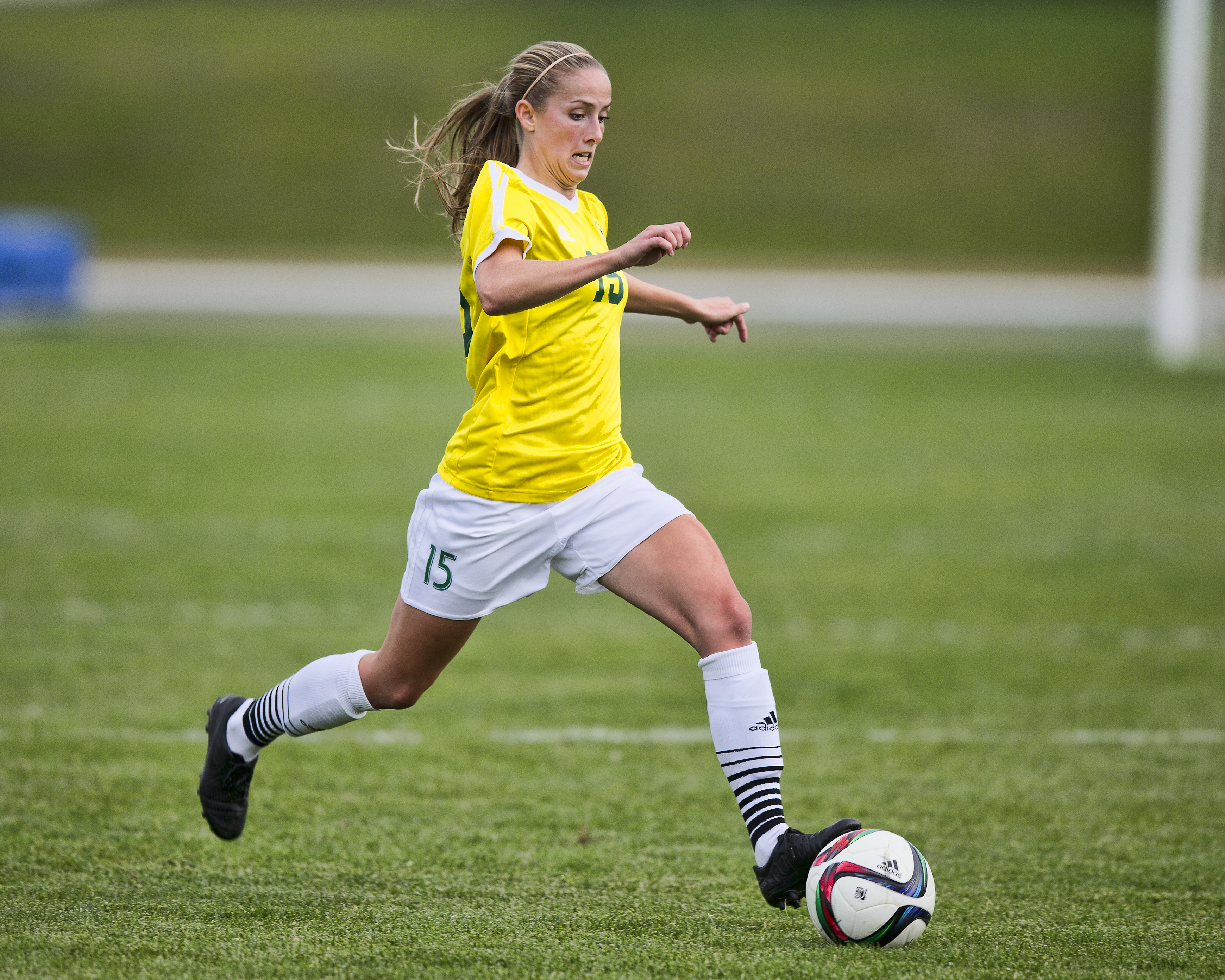